“Екоавтомобіль Флеттнера”
Автор: Бондарь Артур Володимирович ,  учень 10-А класу опорного закладу “Ліцей № 1 імені Героя України Березняка Євгена Степановича Помічнянської міської ради Кіровоградської області”.
Керівник проєкту: Скороход Світлана Вікторівна, учитель фізики та астрономії опорного закладу “Ліцей № 1 імені Героя України Березняка Євгена Степановича Помічнянської міської ради Кіровоградської області”
Мета проєкту: 		дослідити можливість  використання 				енергії   вітру для руху автомобілів.
Об’єктом дослідження є  роторний двигун Флеттнера

Предмет дослідження – модель авто з ротором Флеттнера 

Методи дослідження: теоретичний, спостереження, аналіз, 				дослідницька робота з виготовленою 				моделлю авто, облаштованою 					моделлю ротора Флеттнера
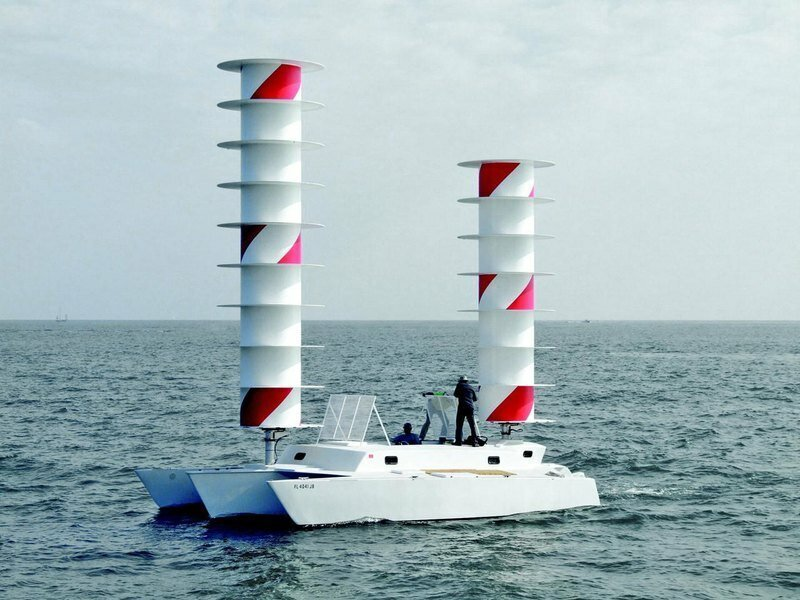 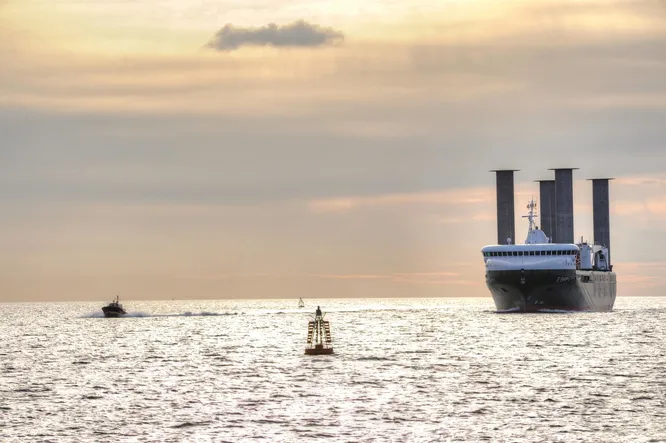 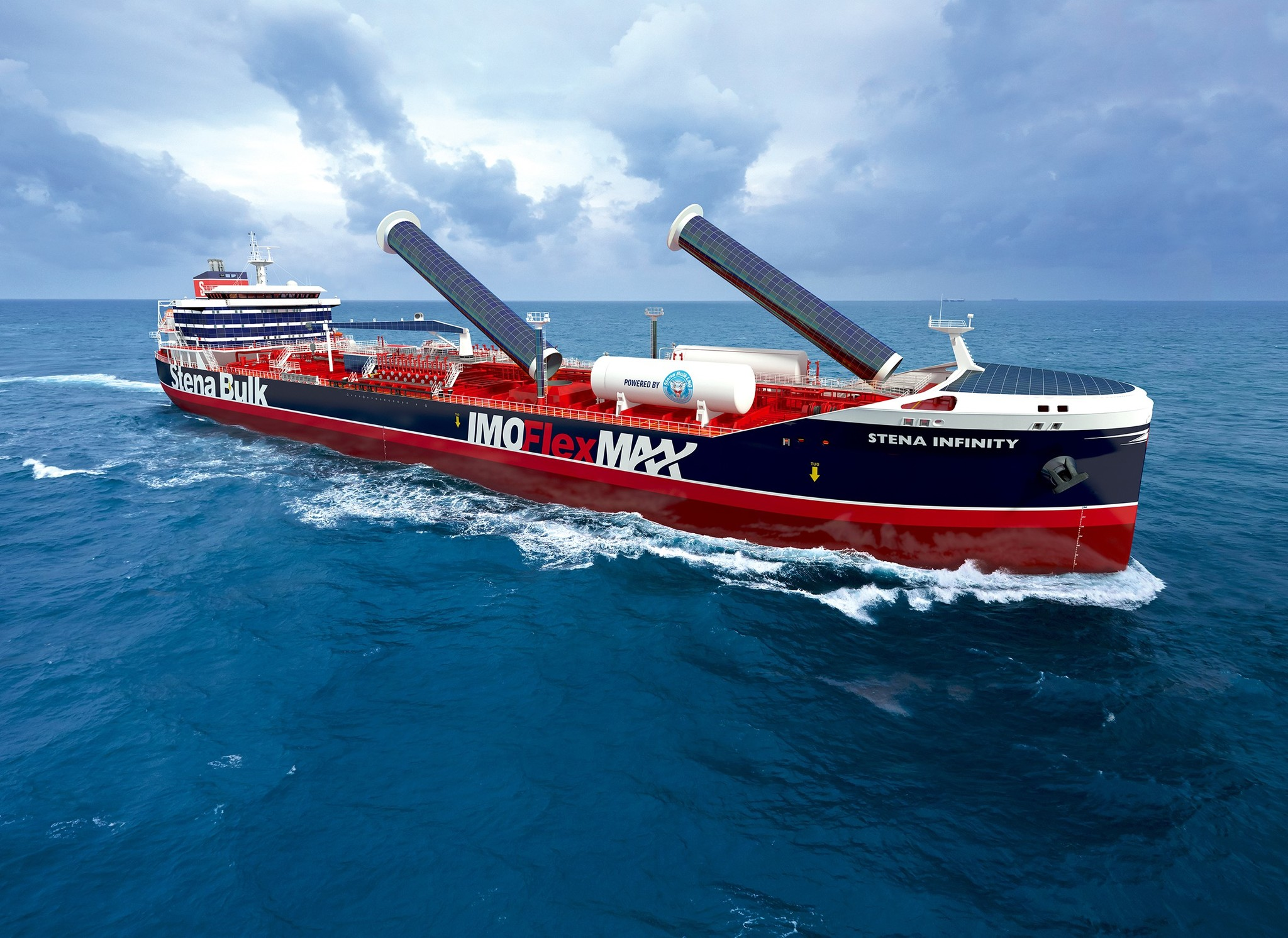 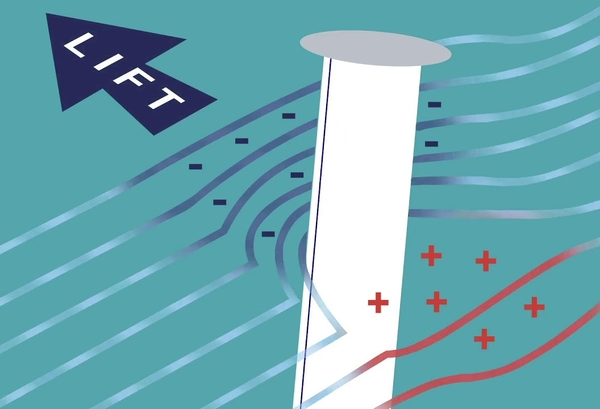 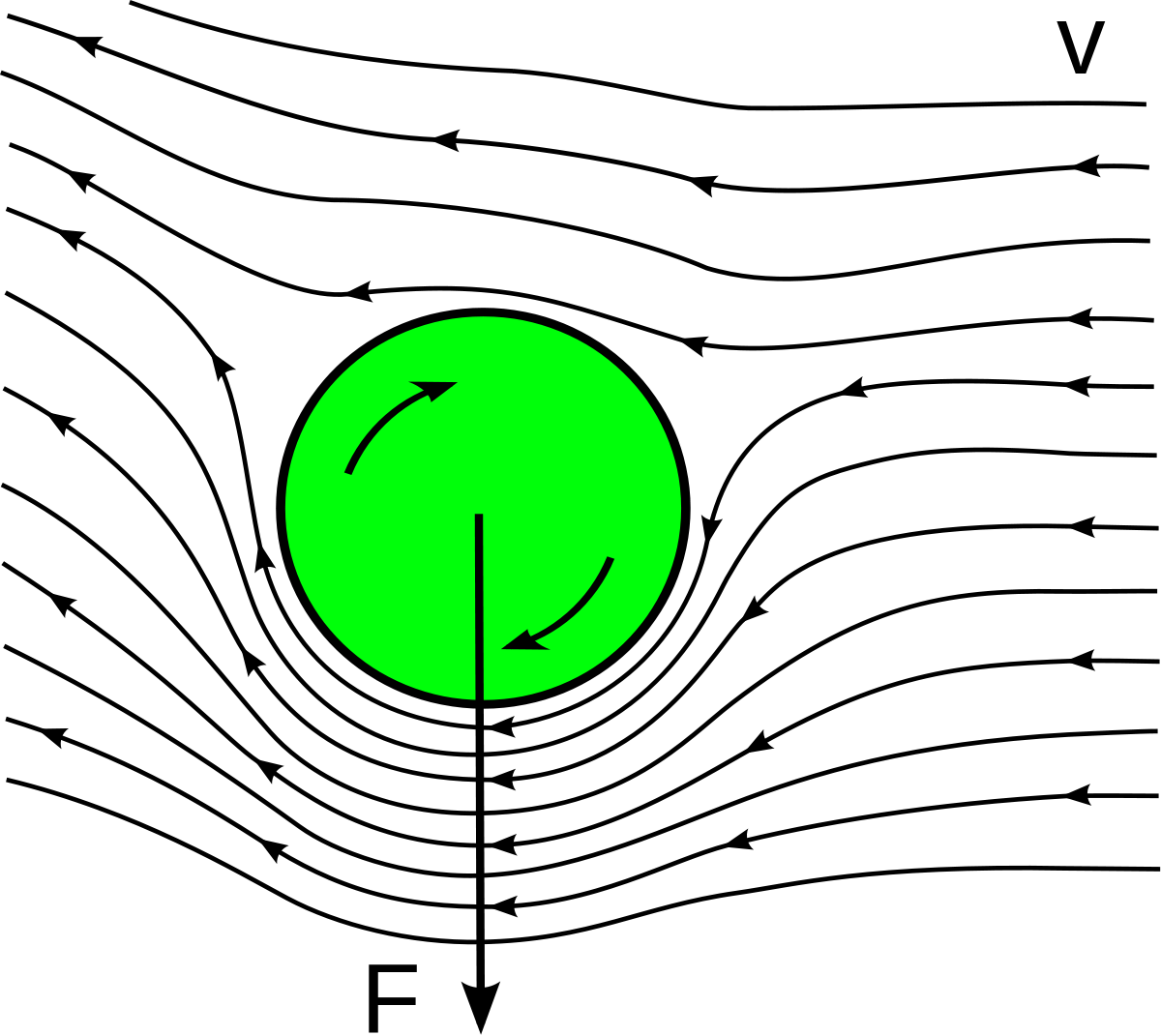 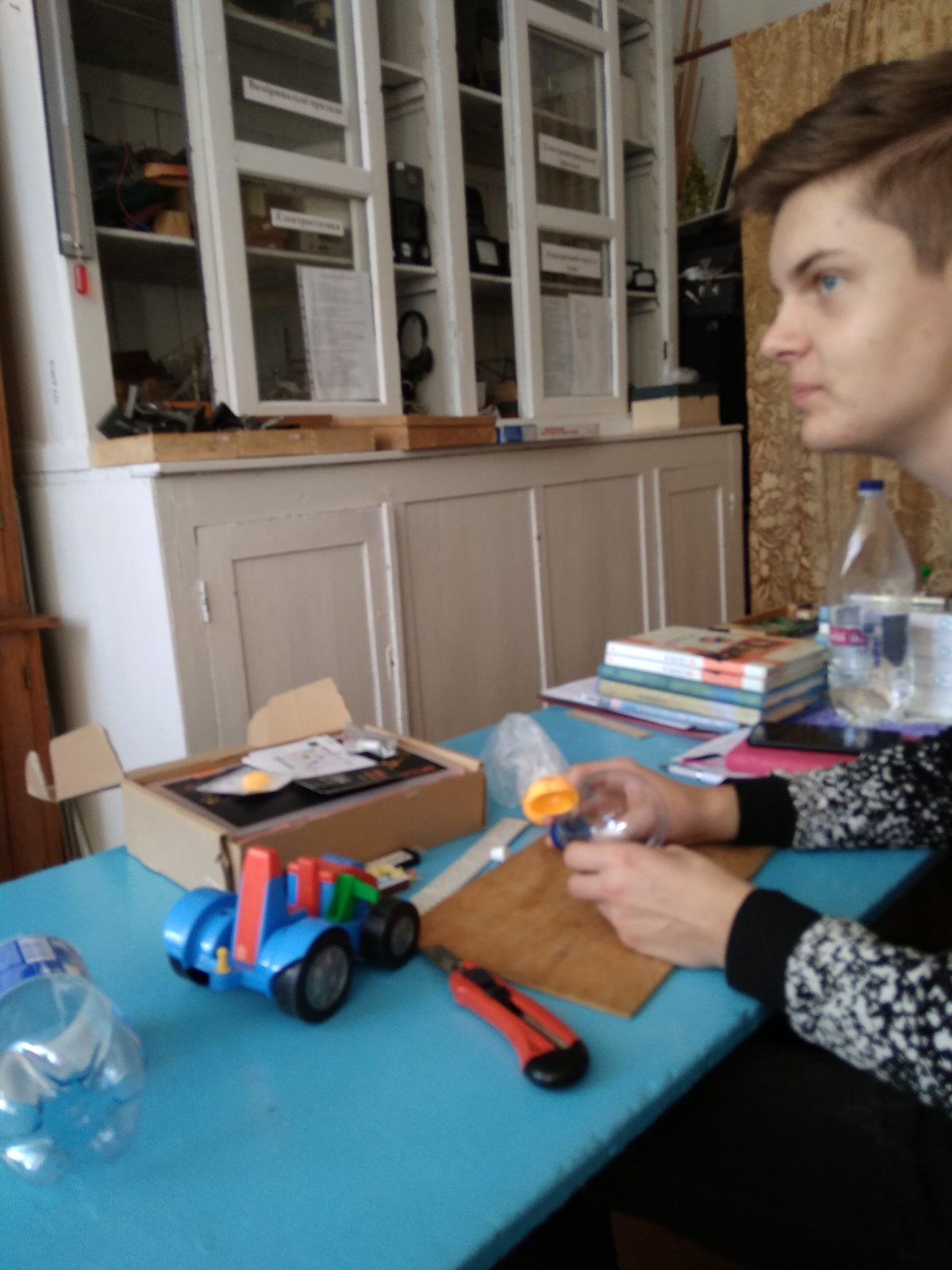 Робота над створенням моделі екоавто з двигуном Флеттнера
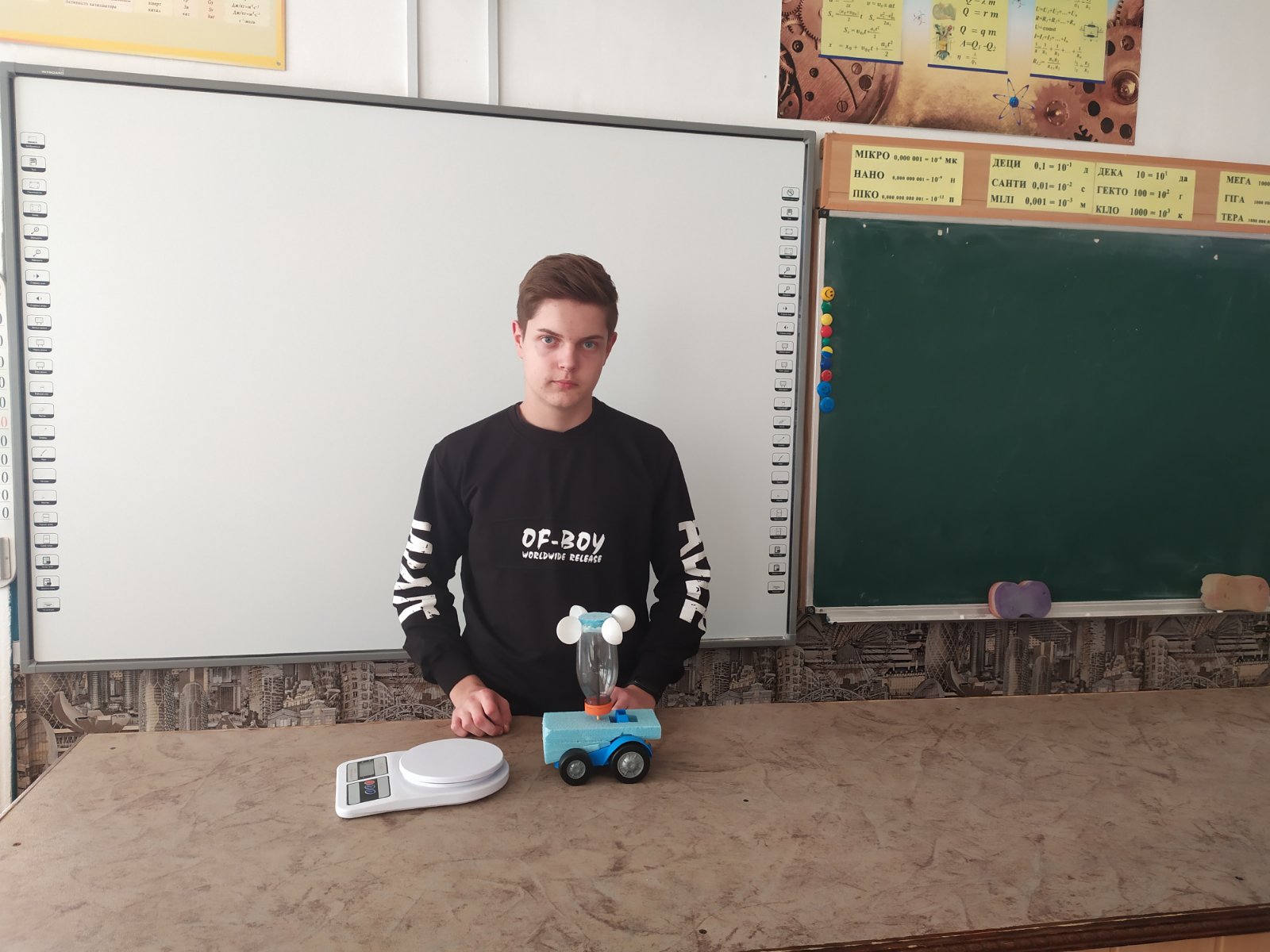 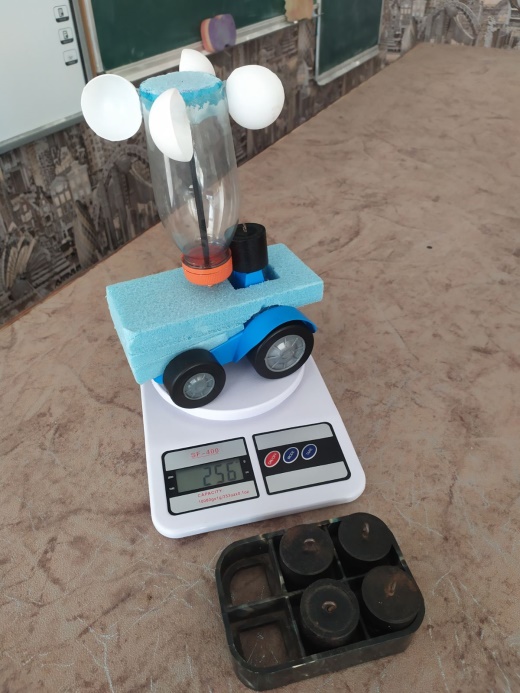 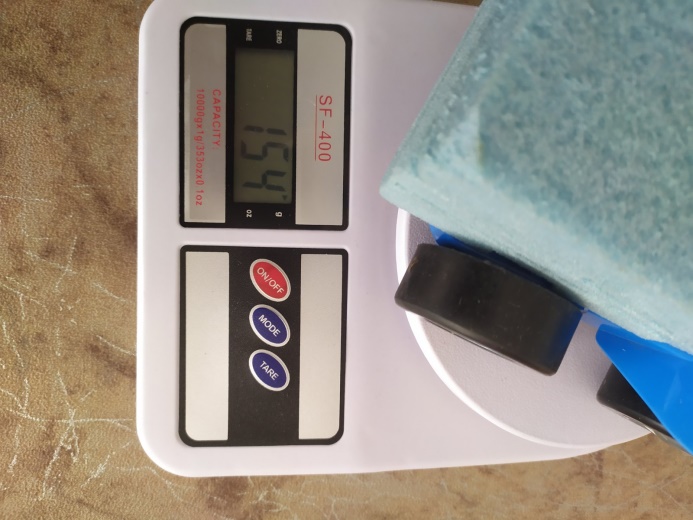 Висновки.
Внаслідок виконання дослідницького проєкту ми дійшли висновку, що створення екоавто з можливістю перетворення  енергії вітру   в кінетичну енергію руху авто – реальна. Інженерне втілення  - це питання недалекого майбутнього. Які позитивні наслідки ми матимемо? 
1)	За такого вирішення проблеми зменшення викидів у атмосферу відпрацьованих газів та  забруднення оточуючого середовища людство лише буде у подвійному виграші – зменшиться спустошення земних надр, бо  впаде попит на споживання   нафтопродуктів. 
2)	Відсутність шкідливих викидів у атмосферу;
Менші витрати на експлуатацію та технічне обслуговування автомобіля: не потрібна дорога коробка передач і мастила до неї, двигун вн.згоряння (в тому числі заміна масел, фільтрів, ремнів ГРМ) і його обслуговування, насосів високого тиску (якщо це диз.двигуни), паливних фільтрів, та ін.
Першоджерела
1.	https://ru.wikipedia.org/wiki/Эффект_Магнуса
2.	https://uk.wikipedia.org/wiki/Турбовітрило
3.	https://www.popmech.ru/technologies/11383-parusa-v-vide-kolonn-effekt-magnusa/
4.	https://www.techcult.ru/technology/6004-pobeditelem-premii-dajsona-2018-stala-turbina